Consultancy project:
Evaluation & Priorities Setting
By Jakub Čech & Andrej Šišolák
[Speaker Notes: Note: Please after inserting your picture, “Right Click” on the picture and “Send it to Back” to get the “Gradient” effect.]
Our Agenda
Consultancy Project | Evaluation & Priorities Setting
01
Segmentation
10 min
02
BCG Matrix
20 min
03
GE McKinsey Matrix
20 min
04
The Hedgehog Concept
10 min
Evaluation & Priorities Setting
Segmentation
By Jakub Čech & Andrej Šišolák
[Speaker Notes: Note: Please after inserting your picture, “Right Click” on the picture and “Send it to Back” to get the “Gradient” effect.]
Targets of Segmentation
Evaluation & Priorities Setting | Segmentation
Definition
B2C Segmentation Criteria
B2B Segmentation Criteria
To split all the potential customers on the market into homogeneous groups, which could be identified with the same or similar needs and buying behavior.
Customers within selected segments should have as much as possible similar needs and buying behavior. 
On the other hand, the needs and buying behavior of the customers across the selected segments should be different as much as possible.
The most useful criteria for the business-to-business market are:
Organization status (industry sector, size, culture etc.)
Operation status (production, purchasing process and frequency, quality requirements etc.)
Buying behavior (purchasing policy, decision making process etc.)
There can be countless criteria found for the business-to-customer markets. Nevertheless, the most frequent ones are:

Geographic (continents, countries, regions etc.)
Demographic (age, sex, ethnicity, religion, marital status etc.)
Socioeconomic (education, employment, income etc.)
Psychologic (personal values etc.)
Buying behavior (frequency and volume of purchase, brand loyalty etc.)
Segments’ Key Performance Indicators
Evaluation & Priorities Setting | Segmentation
Segment Potential
Market Share & Profit
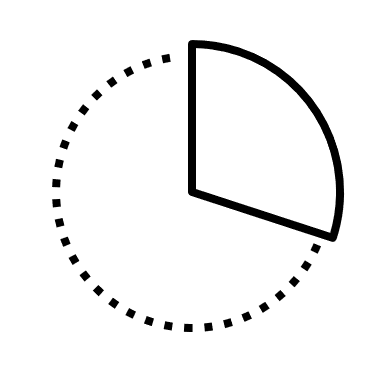 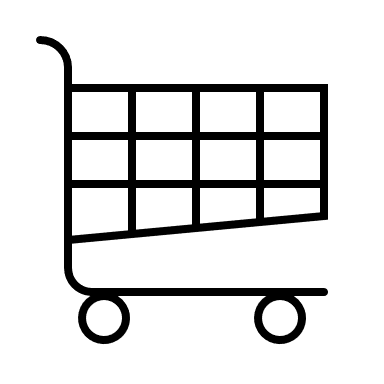 Total possible sales of relevant products and services
Total company’s sales vs. total potential of the selected segment. Company’s profitability in the selected segment.
Segment Profitability
Product Portfolio
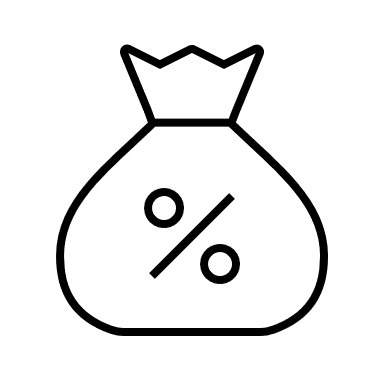 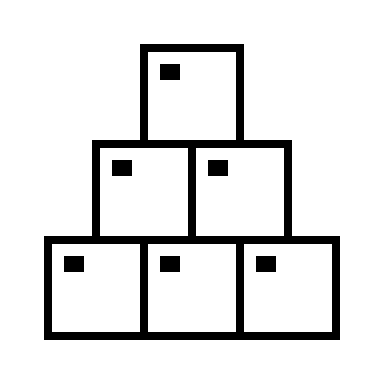 Estimated average profitability level generated by all main market players
Suitability and quality of the product range relevant to the customers’ needs
Segment Growth
Market Reach
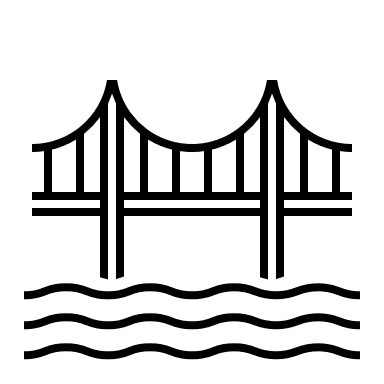 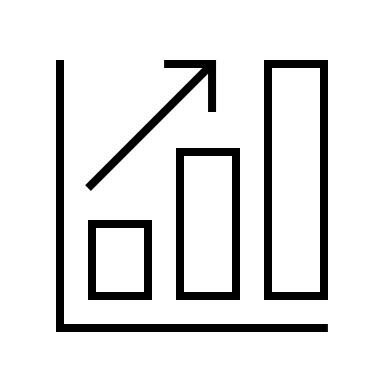 Customer GROUP
Previous as well as projected growth of segment’s potential
Effective distribution and communication chain towards customers
Segments Evaluation
Evaluation & Priorities Setting| Segmentation
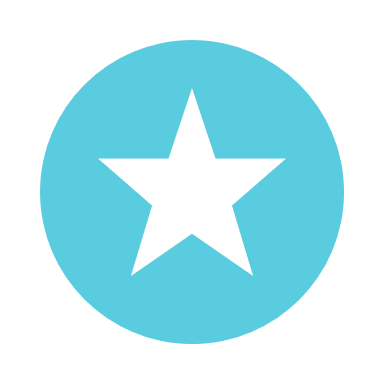 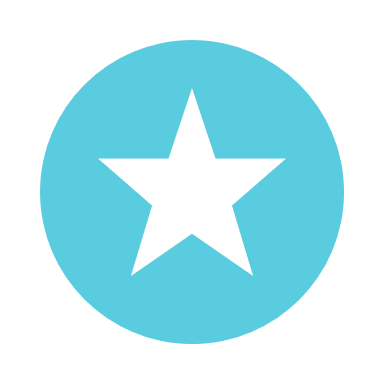 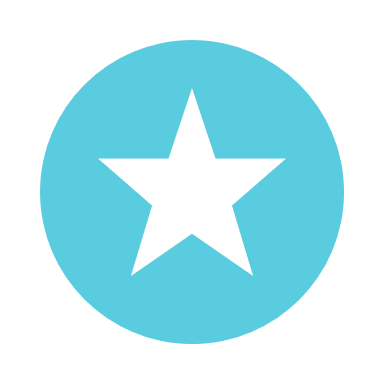 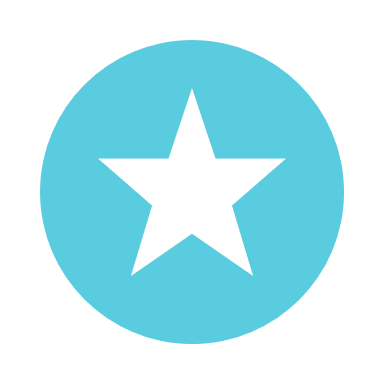 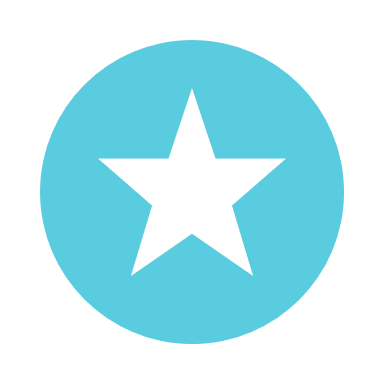 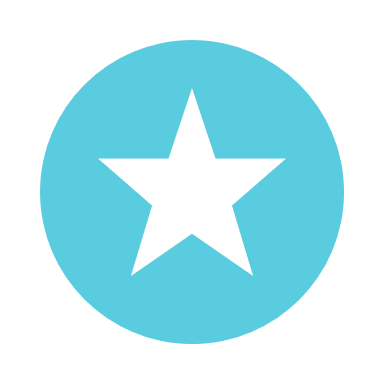 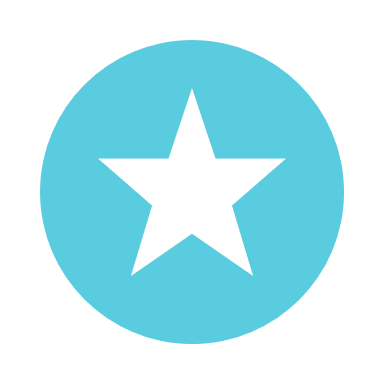 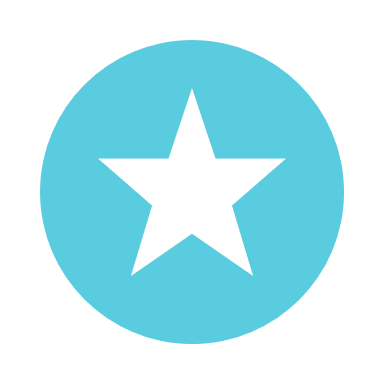 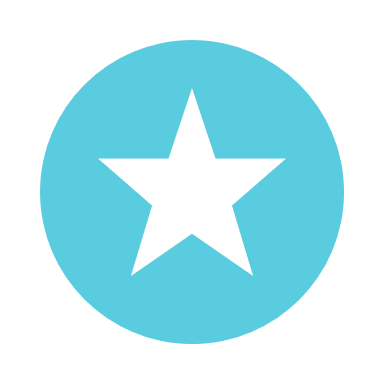 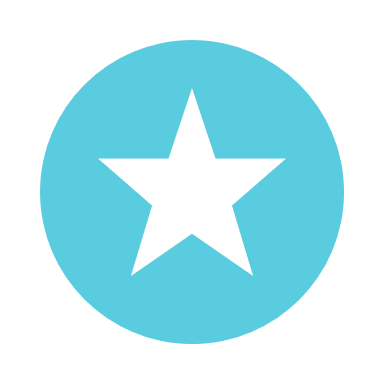 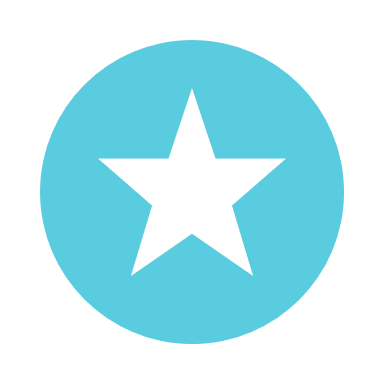 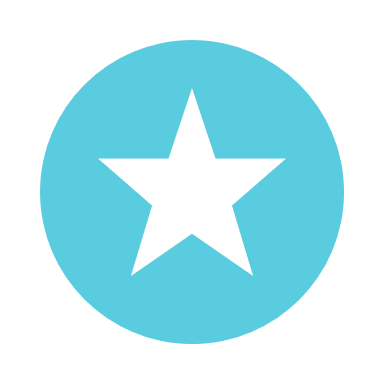 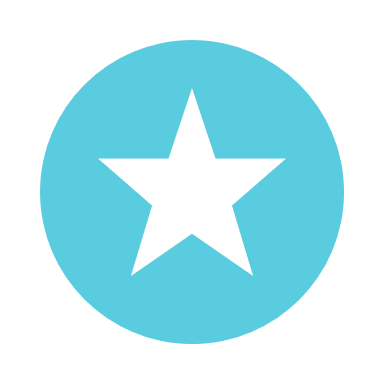 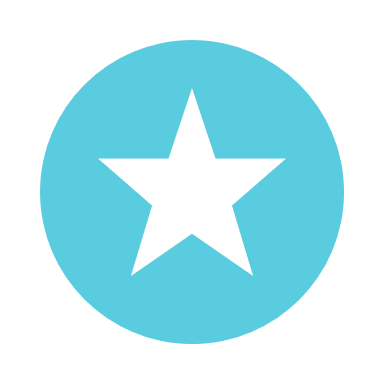 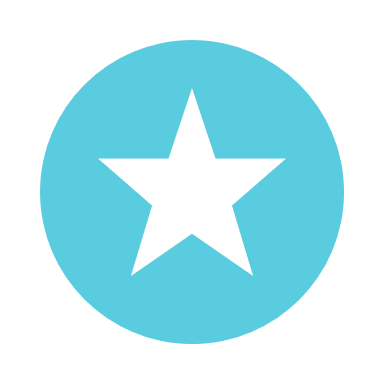 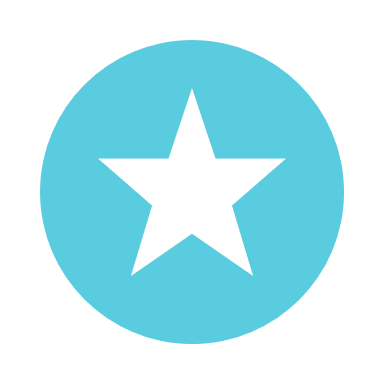 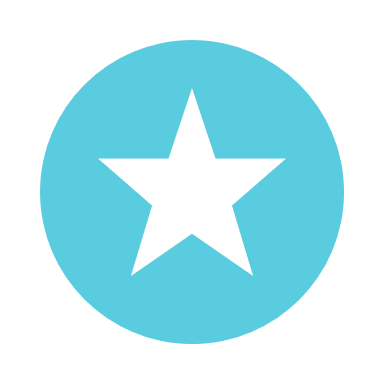 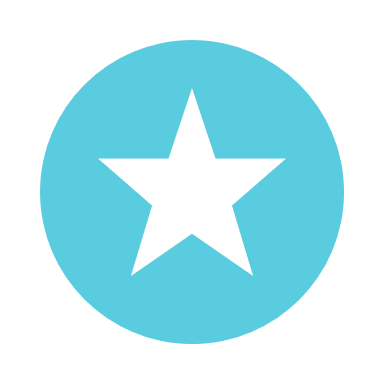 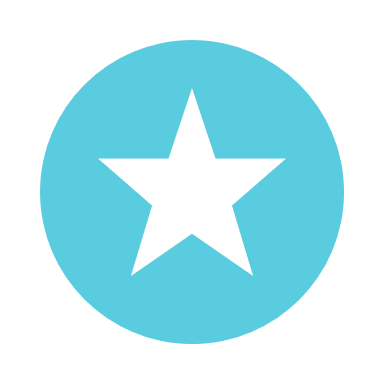 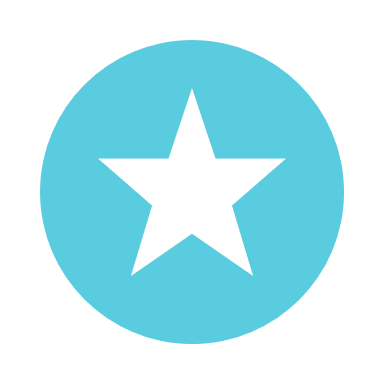 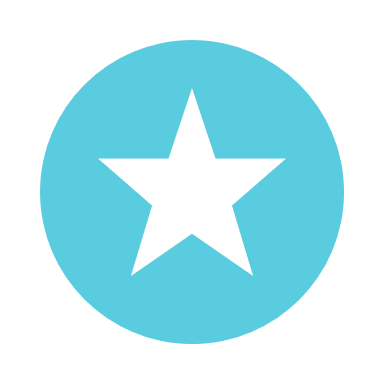 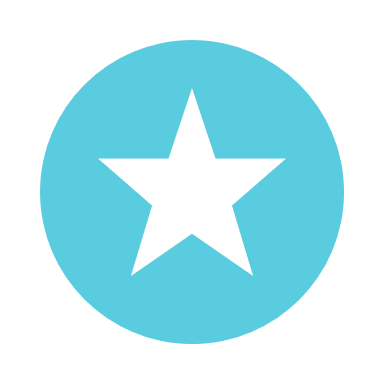 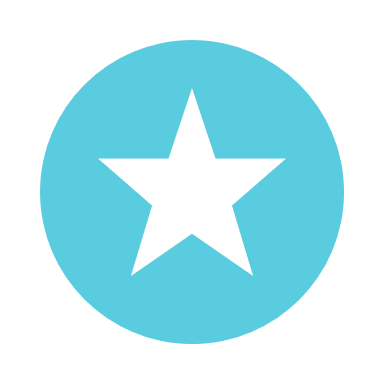 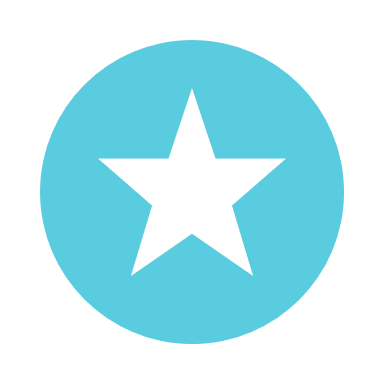 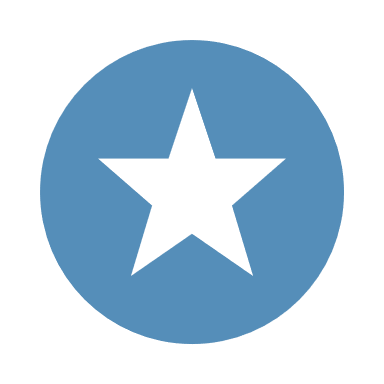 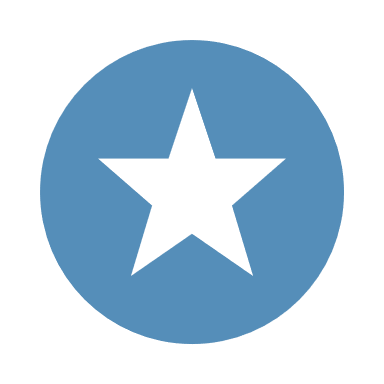 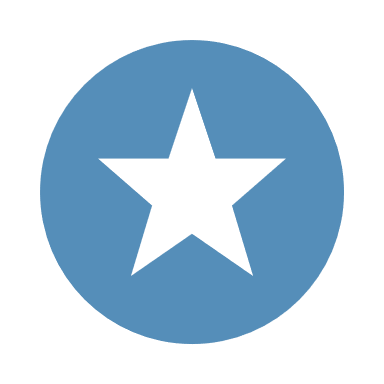 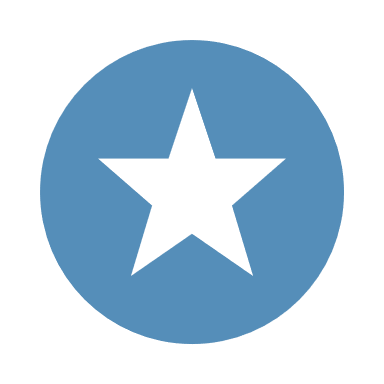 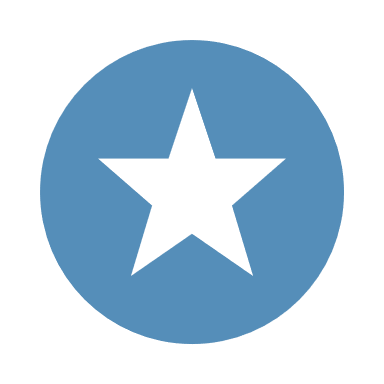 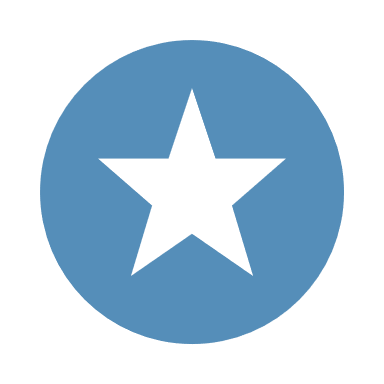 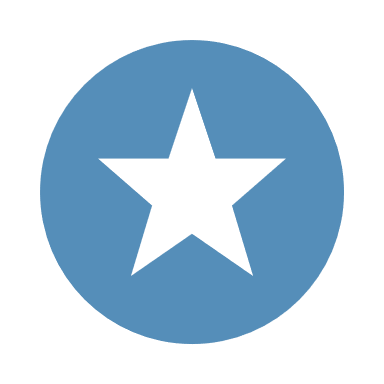 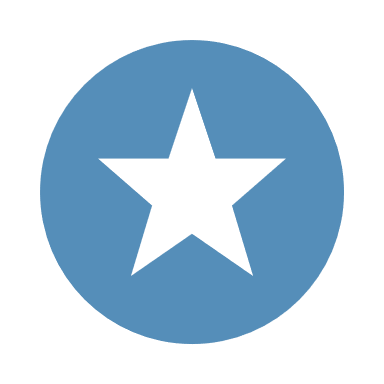 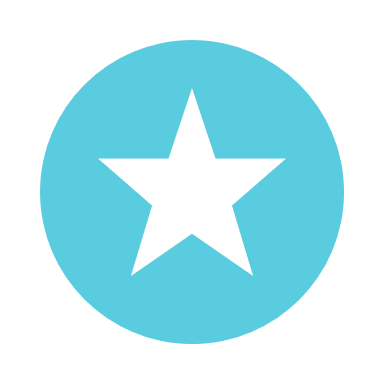 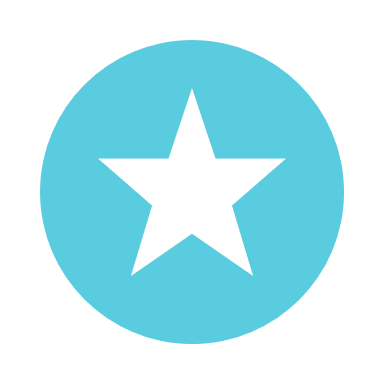 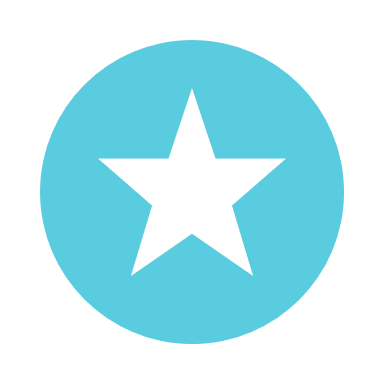 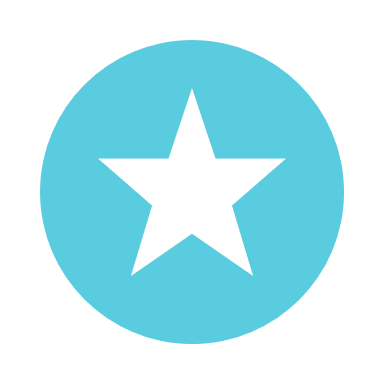 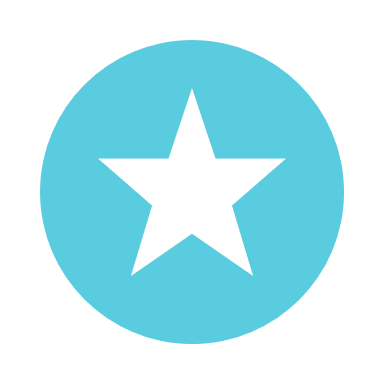 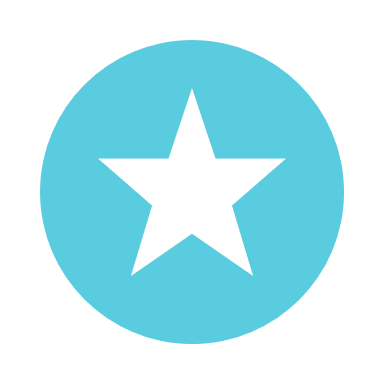 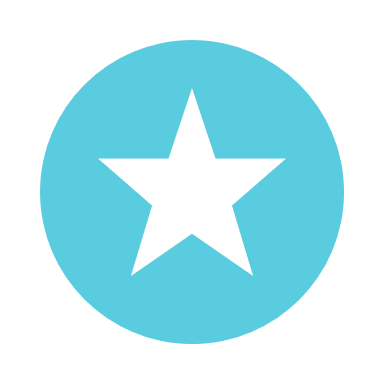 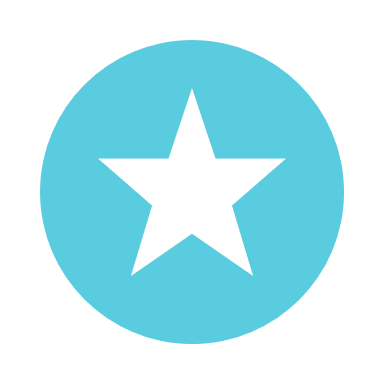 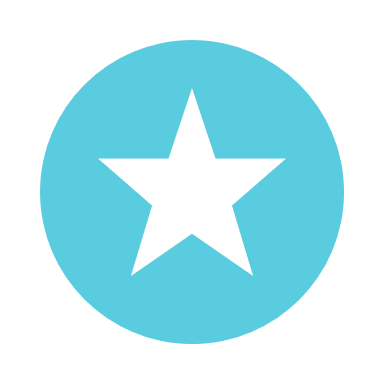 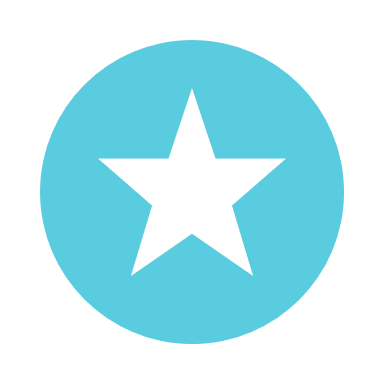 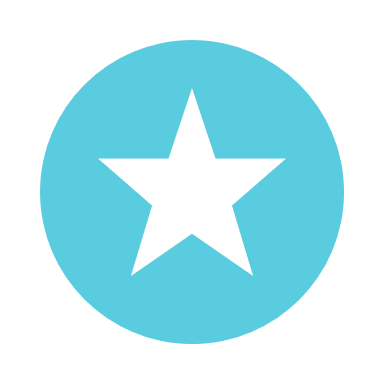 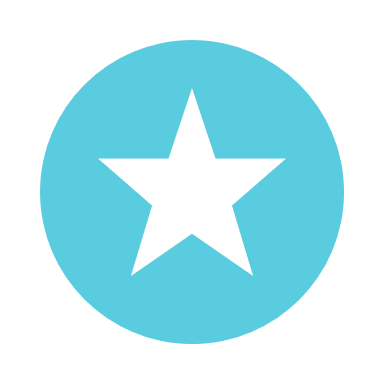 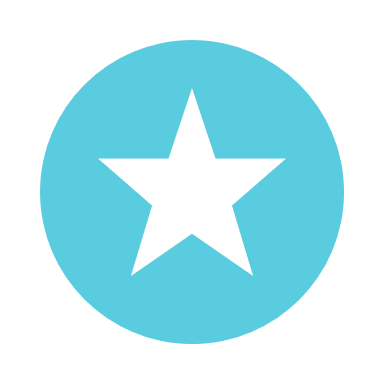 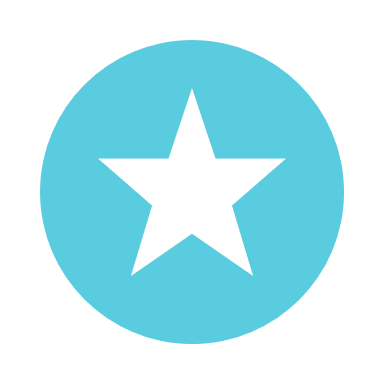 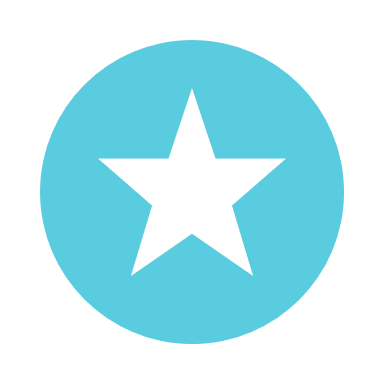 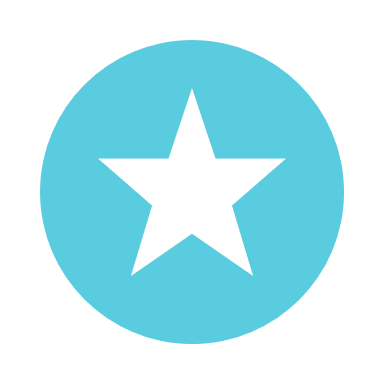 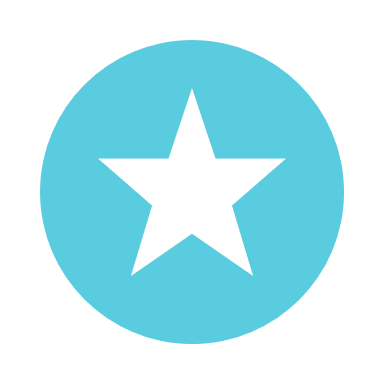 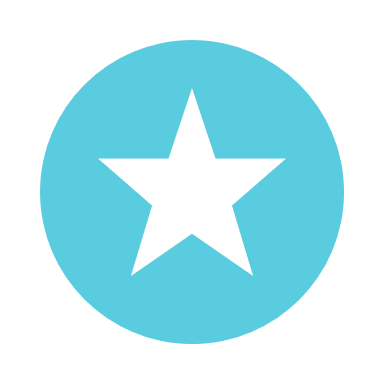 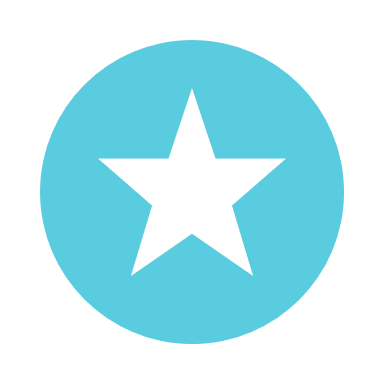 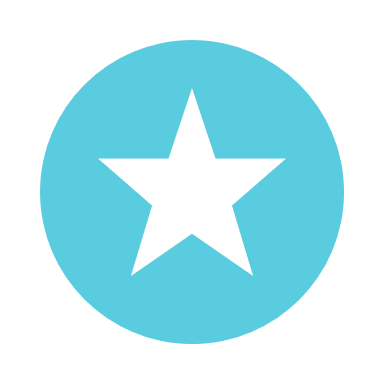 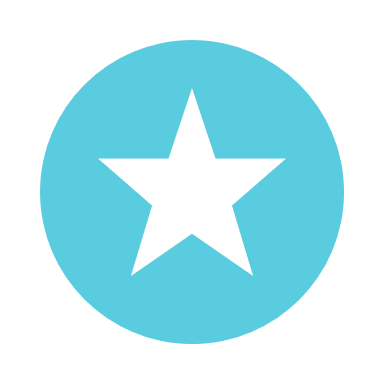 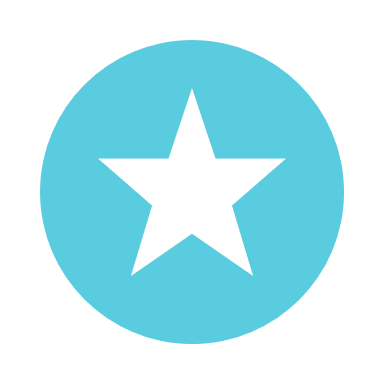 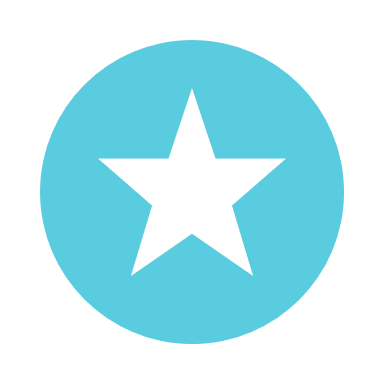 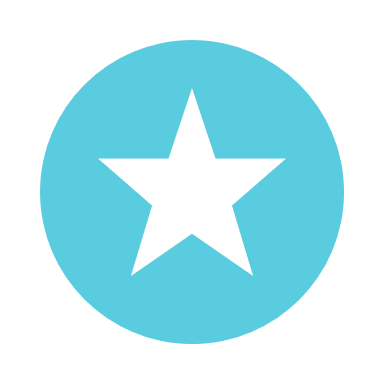 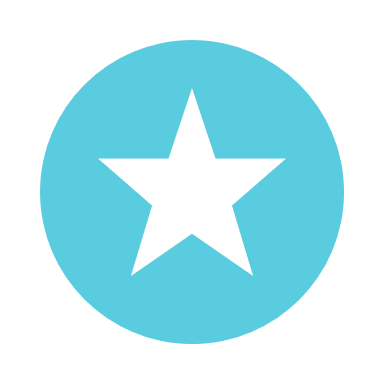 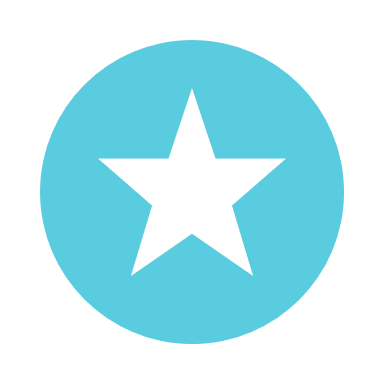 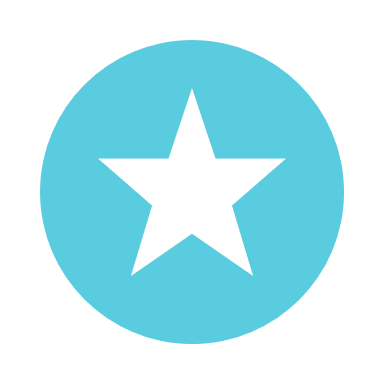 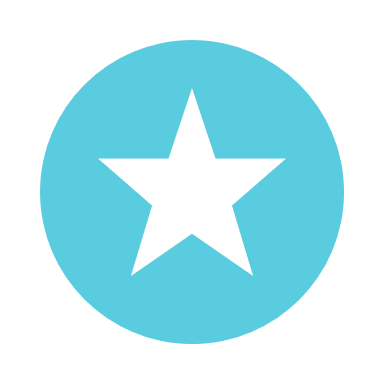 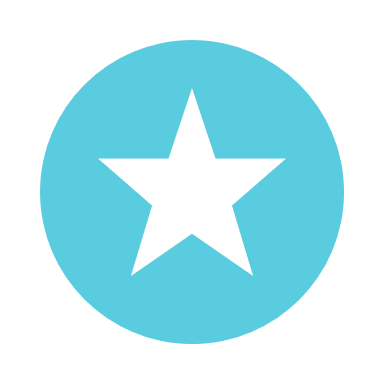 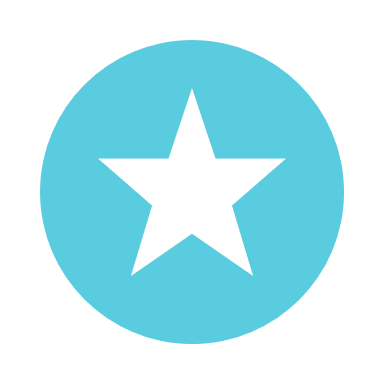 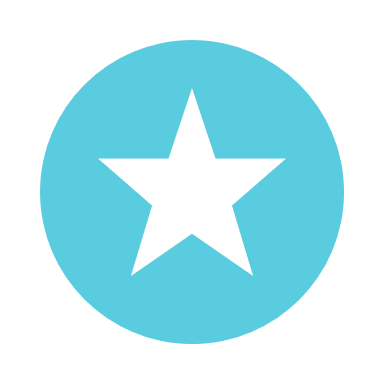 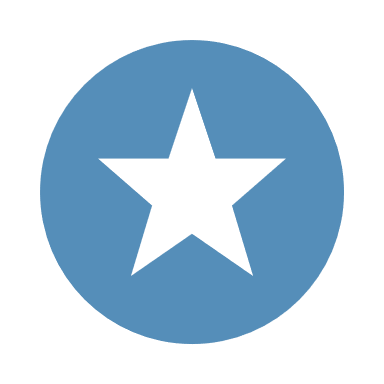 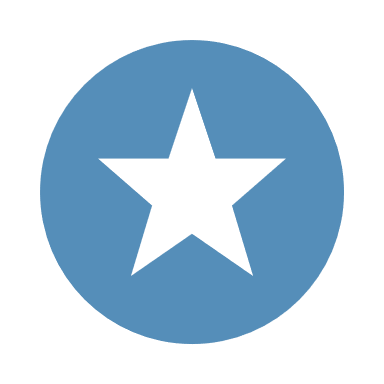 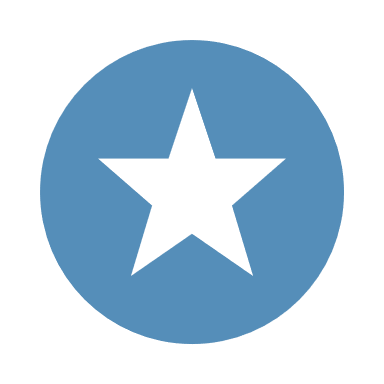 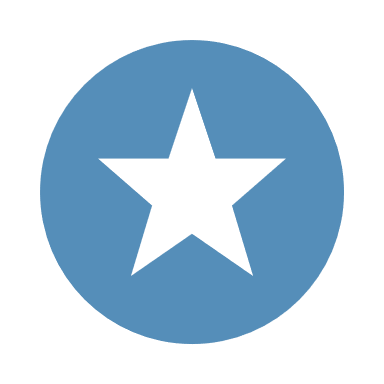 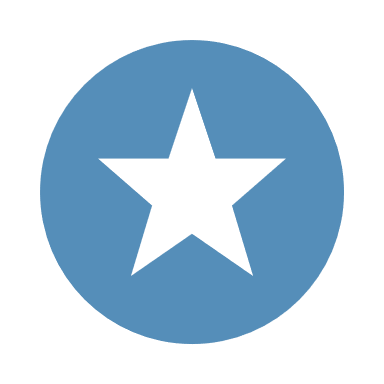 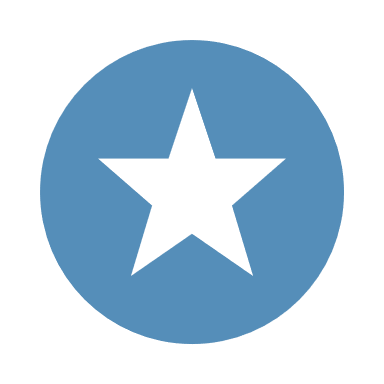 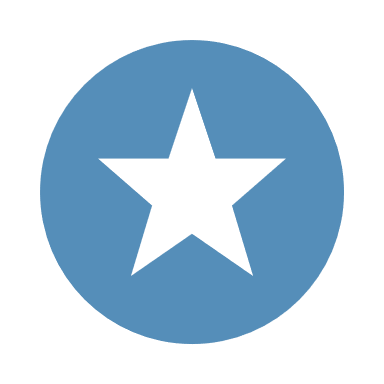 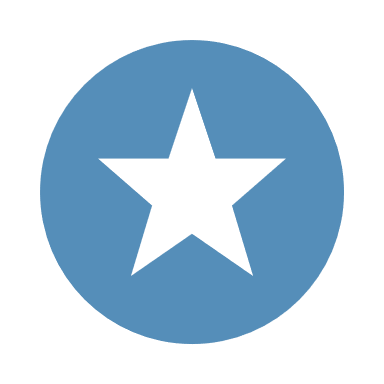 High
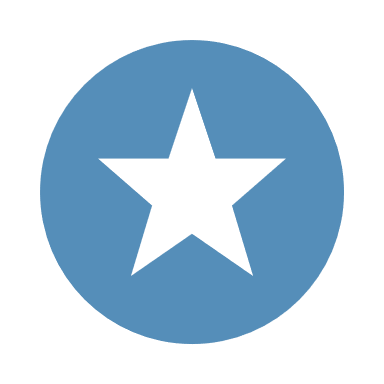 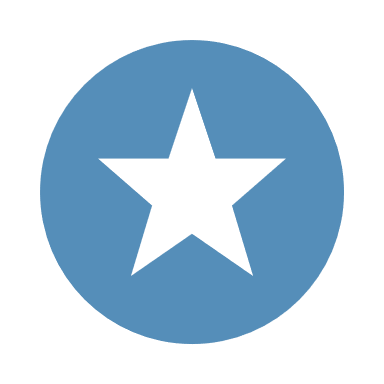 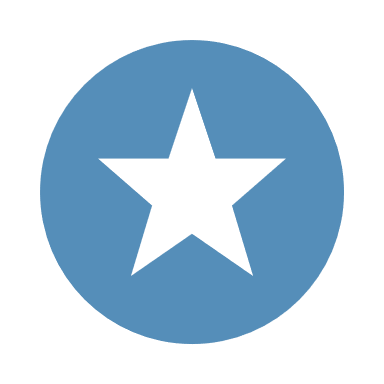 Mid
Low
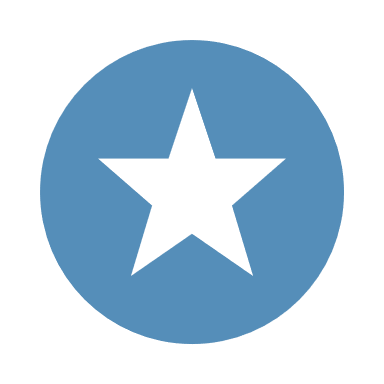 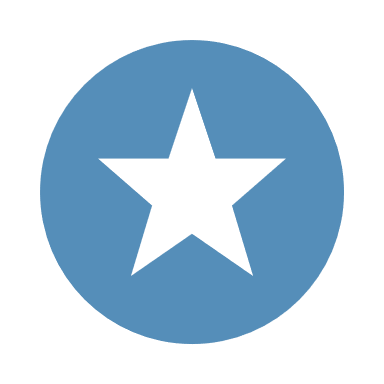 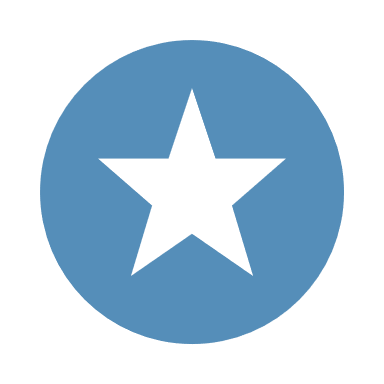 Segments Evaluation
Evaluation & Priorities Setting | Segmentation
Market Segment Evaluation
Sales and Profitability Evaluation
Product Range & Market Reach Evaluation
To differentiate one or more market segments from each other and recognize the level of attractiveness in all of them, we need to compare each one’s KPIs:

Set up the thresholds to define the difference in between the low, mid, and high level of attractiveness
Set the importance of each KPI by the weight in performance
Compare each KPI individually between the segments
The total evaluation of the segments is based on the weighted average of each KPI score and importance
Evaluation of the relevancy and quality of the product range is based on comparing the company’s actual product and service range with the existing and future customer needs and competitors’ offers. 
Evaluation of market reach is based on comparing the availability of the company’s distribution network with customers’ needs in selected segment and the competitors’ offers. 
Same process as for the Market Segment Evaluation could be used.
Evaluation of the sales between the individual segments is based on comparing the company’s market share in every one of them. Market share is calculated as a quotient between the company’s sales and total market potential.

Evaluation of the profitability of the individual market segment is based on comparing the company’s profit in each segment as well as the average profitability level achieved by the leading competitors.

Process is the same like for the Market Segment Evaluation
Evaluation & Priorities Setting
BCG Matrix
By Jakub Čech & Andrej Šišolák
[Speaker Notes: Note: Please after inserting your picture, “Right Click” on the picture and “Send it to Back” to get the “Gradient” effect.]
BCG Matrix Introduction
Evaluation & Priorities Setting | BCG Matrix
Relative Market Share
High
Low
Question Marks
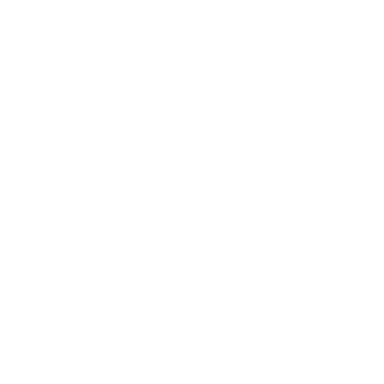 Segments with high market growth rate but low relative market share. Require lot of investments to be develop to the stars (typically new products)
Stars
High
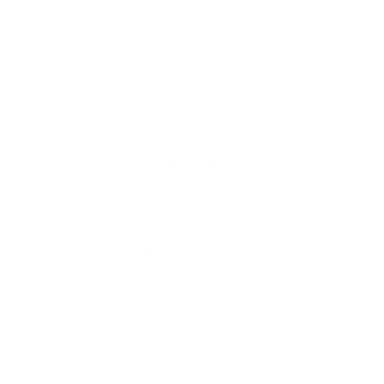 Segments with high market growth rate in which company has a leading position. Generates lot of profit but requires a lot of investments to protect the position
Stars
Question MarkS
Market Attractiveness | Growth
Cash Cows
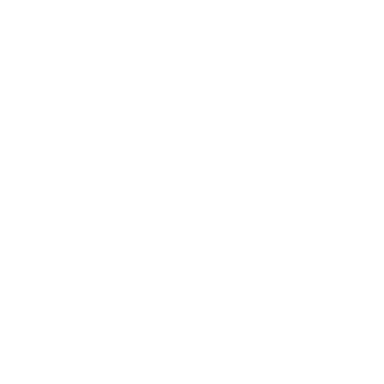 10%
Segments with low market growth rate in which company has a leading position. Does not require a lot of investments and should generates high profits
Low
Dogs
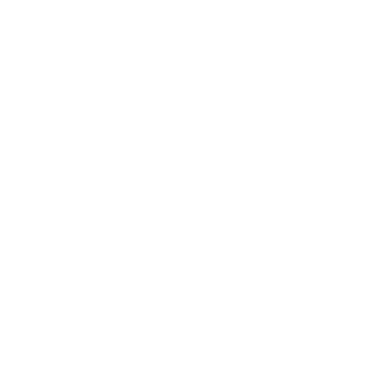 Segments with low market growth and low relative market share. Does not generate sufficient level of profits. Very often considers for divestment or cancellation
dogs
cash cows
1.0
BCG Matrix Introduction
Evaluation & Priorities Setting | BCG Matrix
Relative Market Share
High
Low
Question Marks
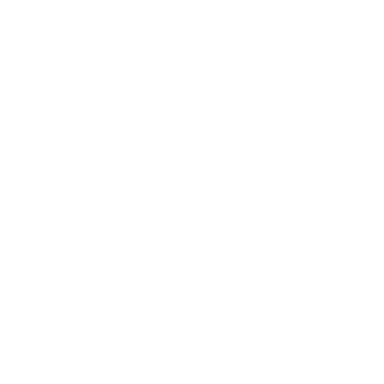 Segments with high market growth rate but low relative market share. Require lot of investments to be develop to the stars (typically new products)
Stars
High
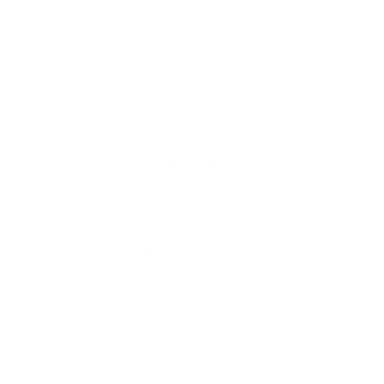 Segments with high market growth rate in which company has a leading position. Generates lot of profit but requires a lot of investments to protect the position
Stars
Question MarkS
Market Attractiveness | Growth
Cash Cows
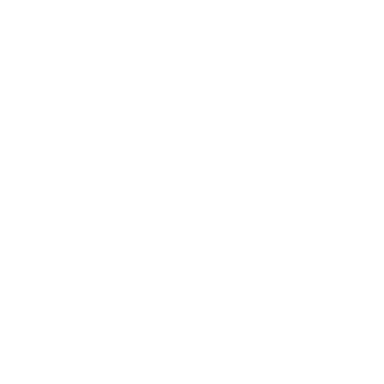 10%
Segments with low market growth rate in which company has a leading position. Does not require a lot of investments and should generates high profits
Low
Dogs
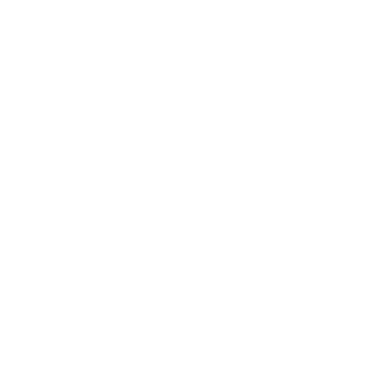 Segments with low market growth and low relative market share. Does not generate sufficient level of profits. Very often considers for divestment or cancellation
dogs
cash cows
1.0
Evaluation & Priorities Setting
GE McKinsey Matrix
By Jakub Čech & Andrej Šišolák
[Speaker Notes: Note: Please after inserting your picture, “Right Click” on the picture and “Send it to Back” to get the “Gradient” effect.]
GE McKinsey Model
Evaluation & Priorities Setting| GE McKinsey Model
Business Unit Strength
Medium
Low
High
Grow
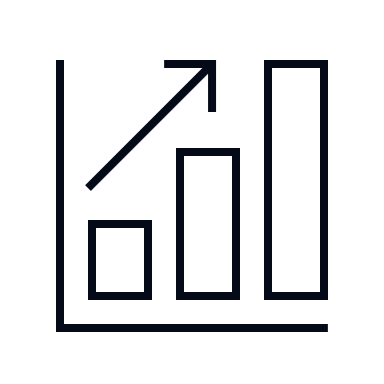 High
Segments with the leadership position in the attractive market segments. Needs investments to grow or protect the position.
Hold
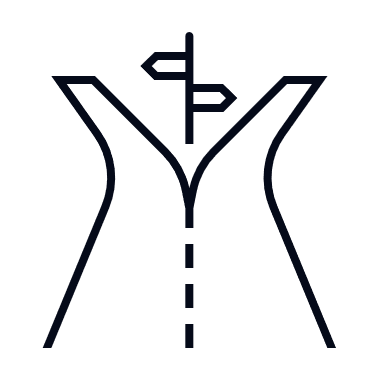 Medium
Selectivity | earnings segments. Invest into the business with the low position in the attractive markets or harvest the business with the strong position in not attractive market.
Market Attractiveness
Harvest
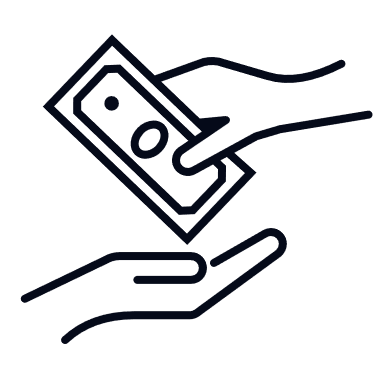 Low
Segments with weak position in the unattractive markets. Go for divestments of maximize the profit.
GE McKinsey Model
Evaluation & Priorities Setting| GE McKinsey Model
Business Unit Strength
Medium
Low
High
Grow
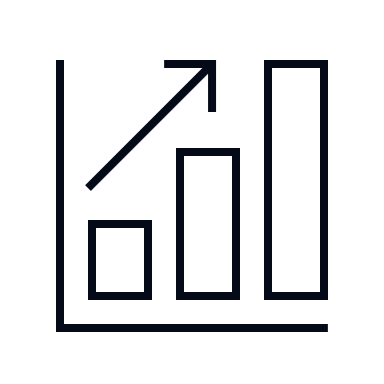 Segment 3
45m$
Segment 1
100m$
High
Segments with the leadership position in the attractive market segments. Needs investments to grow or protect the position.
7%
Segment 2
80m$
25%
Hold
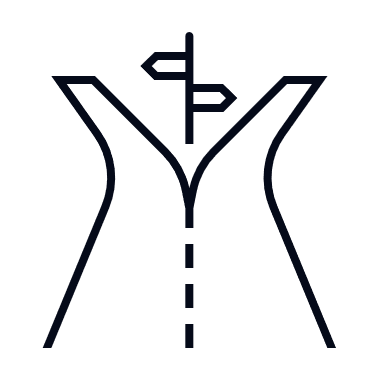 18%
Medium
Selectivity | earnings segments. Invest into the business with the low position in the attractive markets or harvest the business with the strong position in not attractive market.
Market Attractiveness
Segment 4
110m$
Harvest
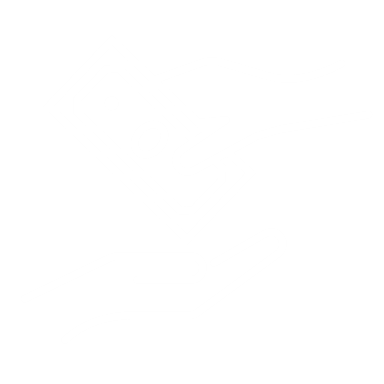 Low
15%
Segments with weak position in the unattractive markets. Go for divestments of maximize the profit.
Evaluation & Priorities Setting
The Hedgehog Concept
By Jakub Čech & Andrej Šišolák
[Speaker Notes: Note: Please after inserting your picture, “Right Click” on the picture and “Send it to Back” to get the “Gradient” effect.]
Jim Collins The Hedgehog Concept
Evaluation & Priorities Setting| The Hedgehog Concept
The Hedgehog Concept is not a goal to be best, a strategy to be the best, an intention to be the best, a plant to be best. It is an understanding of what you can be the best at.
Passion about?
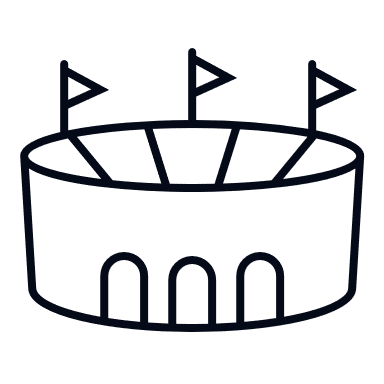 What Are You Deeply
Passionate About ?
Try to identify areas of business for which are you passionate about. Try to find a higher meaning of your activity.  Do not try make people passionate about the vison or strategy.
Be best in the world?
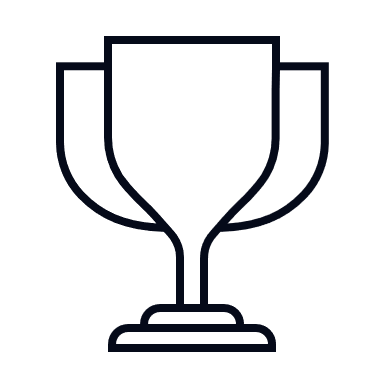 And what you can not be the best in the world. Does not have to be your current core competencies. It can be something in which you are not even in yet.
What Drives Your Economic Engine?
What You Can Be The Best In The World At?
Drivers of economic engine?
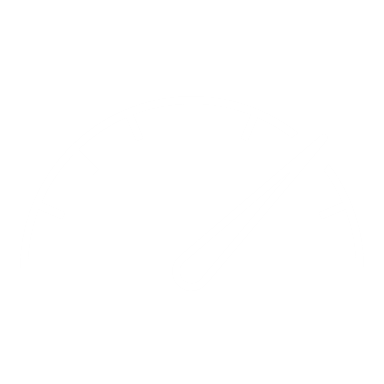 Define the most important profit denominator. Profit per customer, product, employee, customer visit, shop, sales region etc.
Jim Collins The Hedgehog Concept
Evaluation & Priorities Setting| The Hedgehog Concept
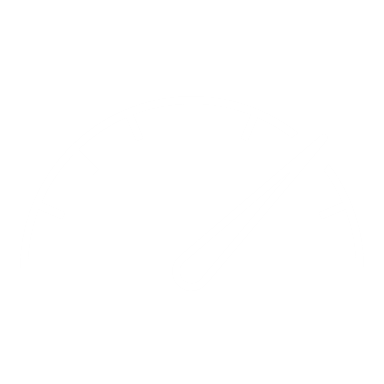 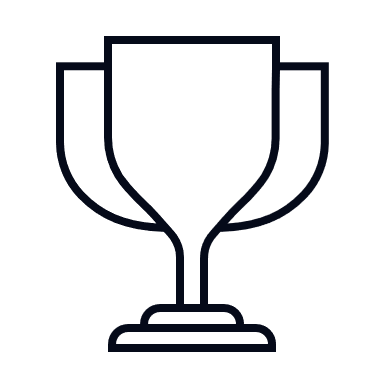 Be best in the world?
Drivers of economic engine?
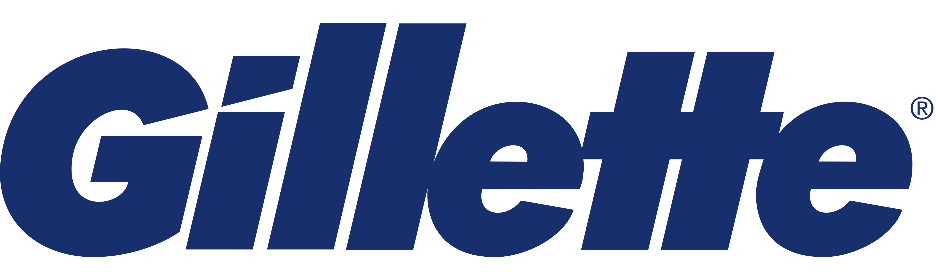 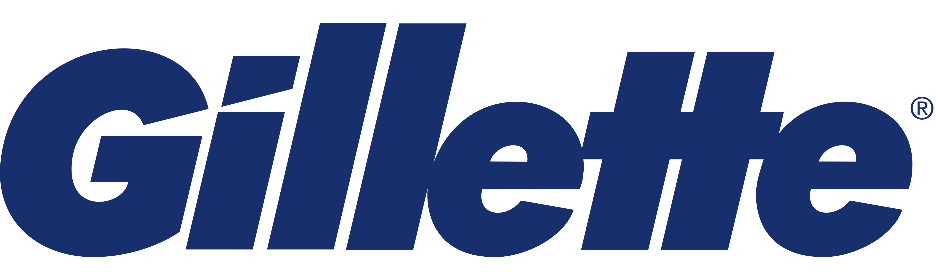 Profit per customer. Move from profit per division to profit per customer reflects the economic power of repetitive purchases (ex: shaving blades) multiply by profit per one purchase (ex: Mach3 )
Gillette recognized that they have an unusual combination of two unique competencies:
Ability to produce billions of low-cost products with high durability (shaving blades)
2) Ability to build up global brands of consumable goods (Cocal Cola in shaving)
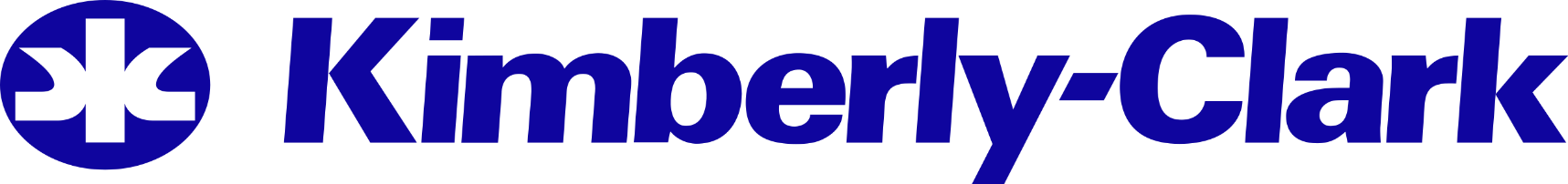 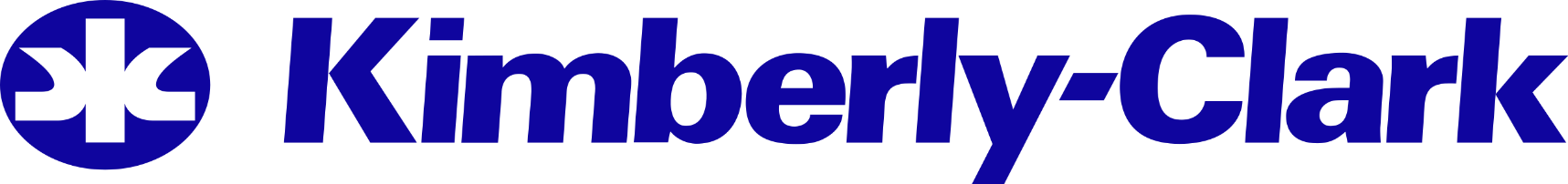 Profit per product brand. Moving from profit per fixed asset (production plant) to the profit per product brand will be more resistant to economic cycles and more profitable during the bad and good times.
Kimberly-Clark found out that they have a talent to create special kind of paper goods which are the top in their categories (Kleenex)
Thank You
For Your Watching
Jakub & Andrej